Mini game: Hang man
Guess the letters one by one.
K
I
N
I
O
N
S
C
O
N
D
I
T
It’s a kind of health problem.
[Speaker Notes: GV ấn vào từng ô chữ, chữ cái sẽ hiện lên.]
What skin condition is it?
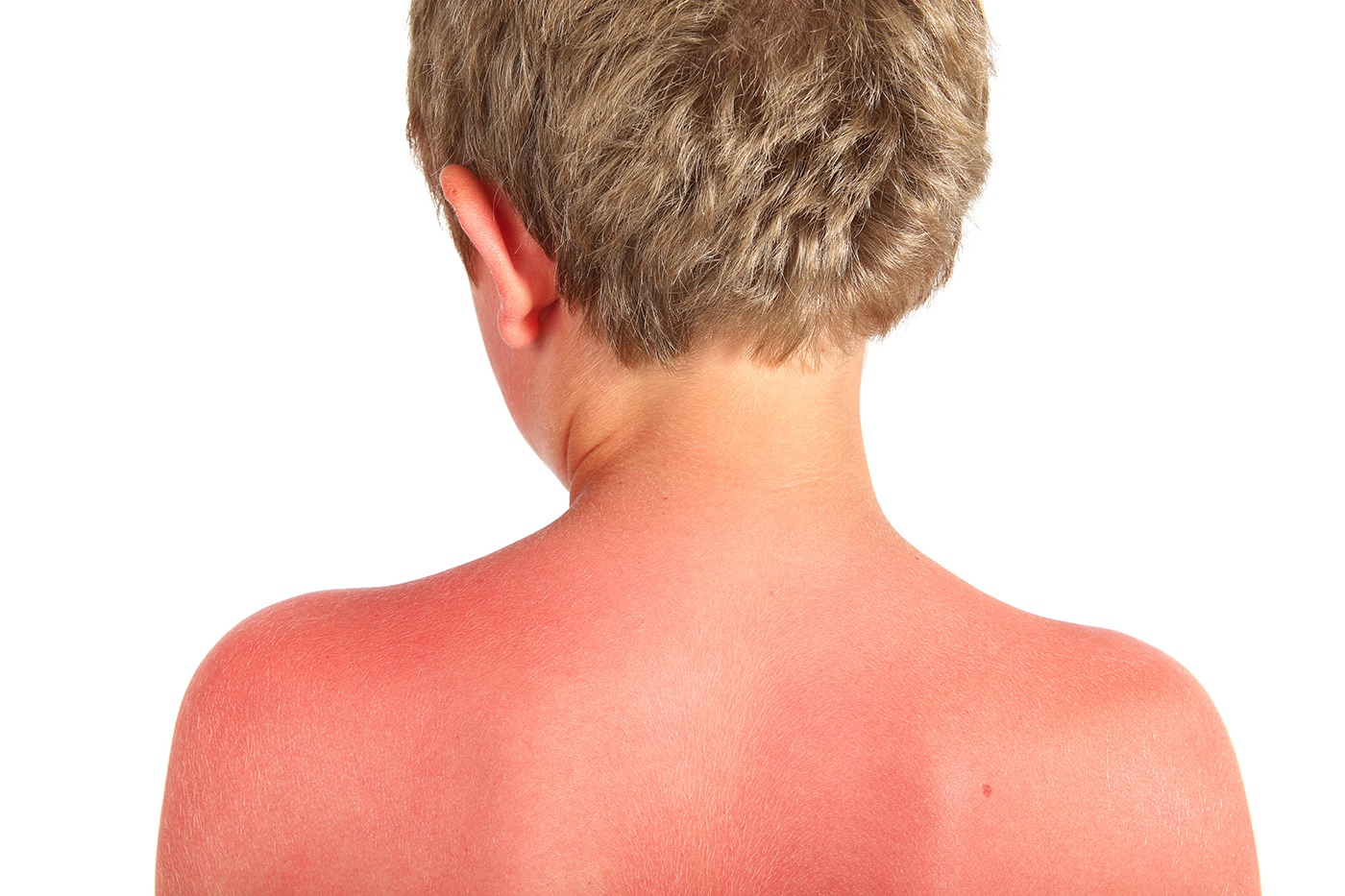 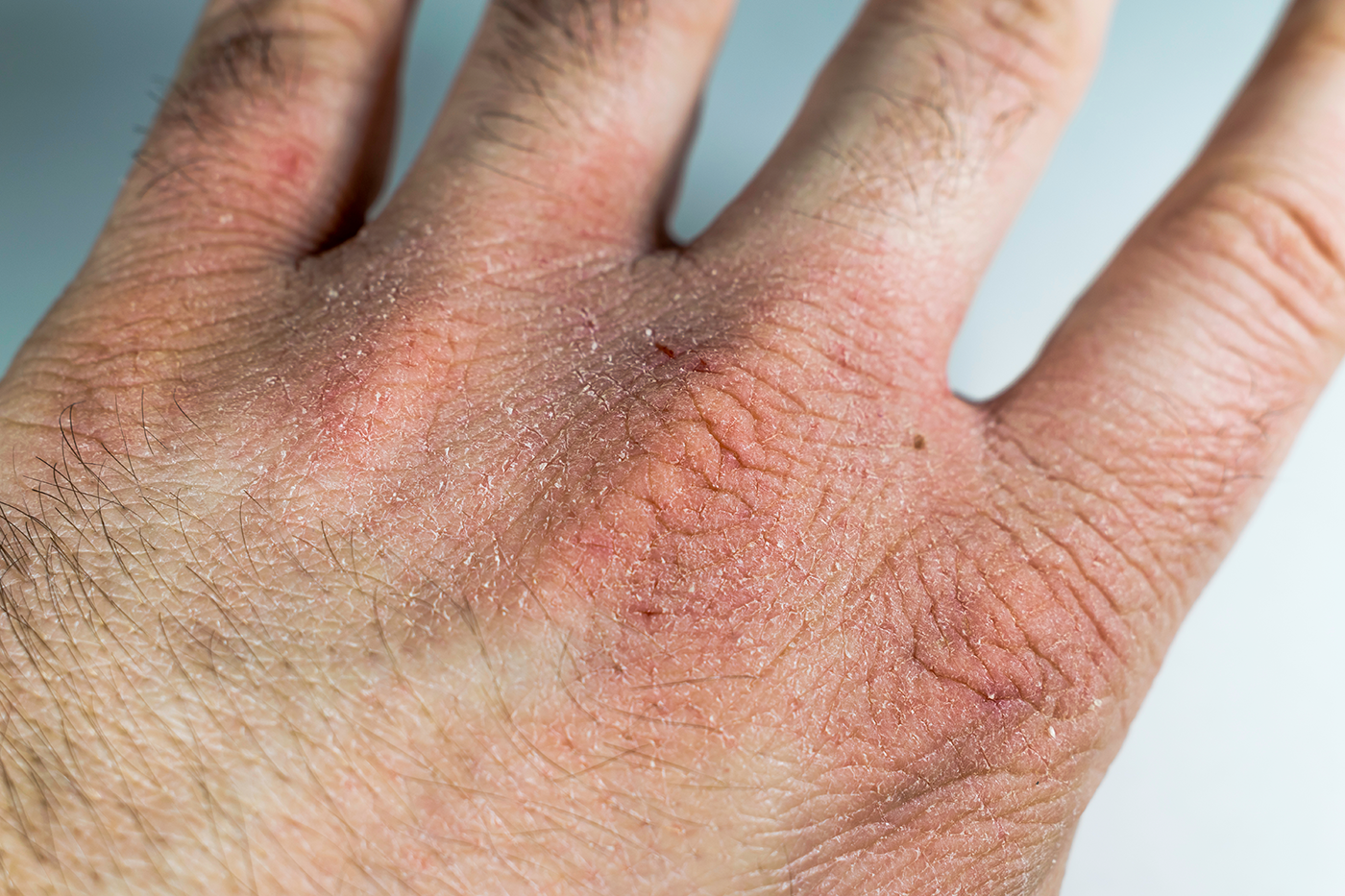 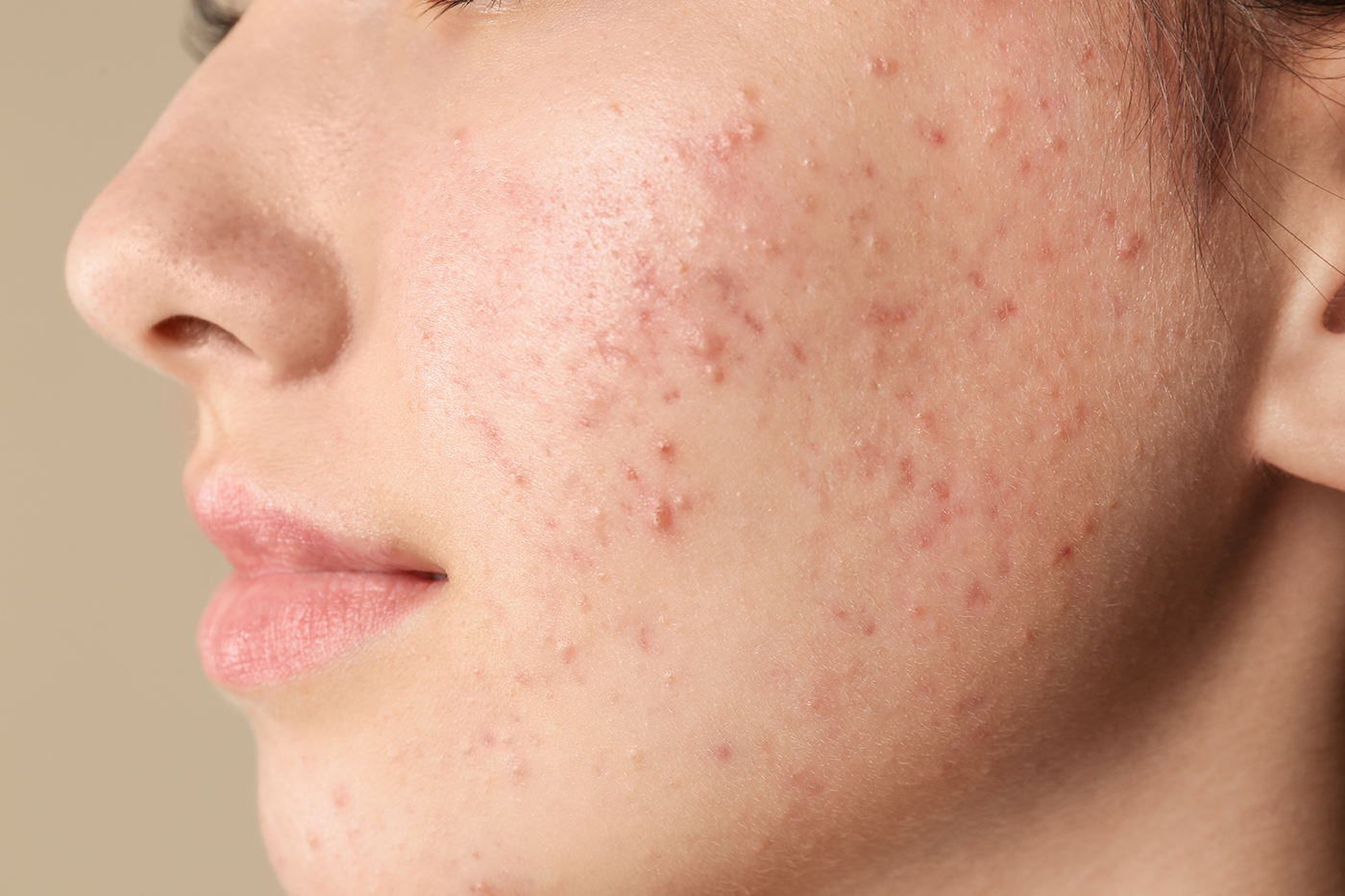 acne
chapped skin
sunburn
Which skin condition is the most common among teenagers?
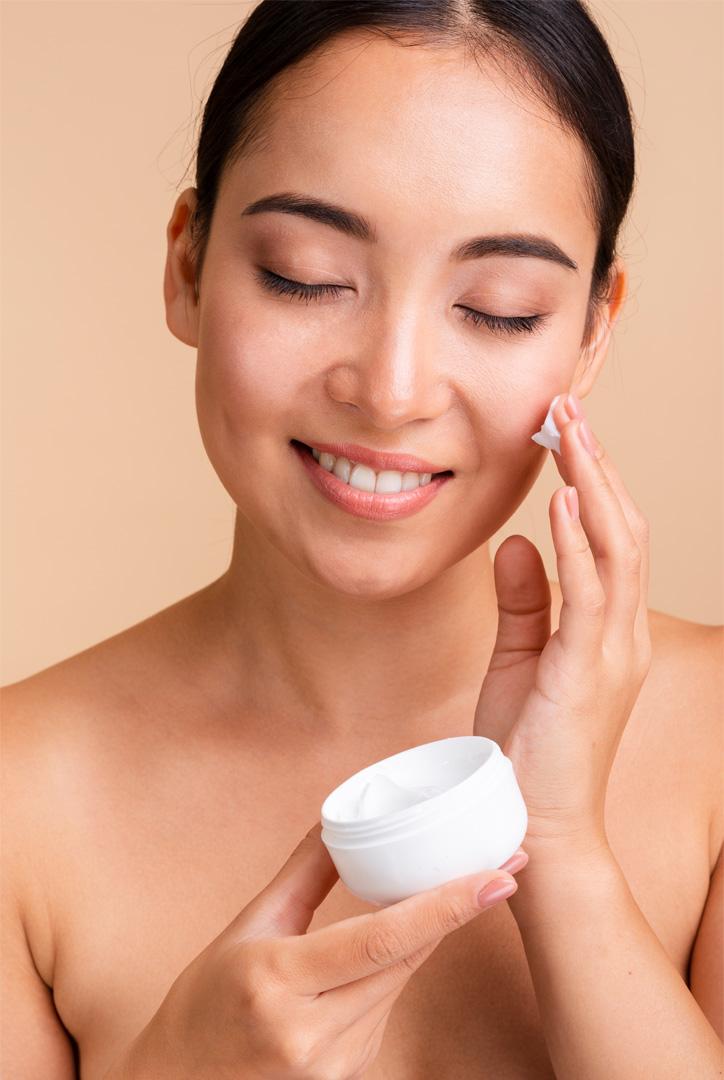 UNIT 2:HEALTHY LIVING
Lesson 5: Skills 1
OBJECTIVES
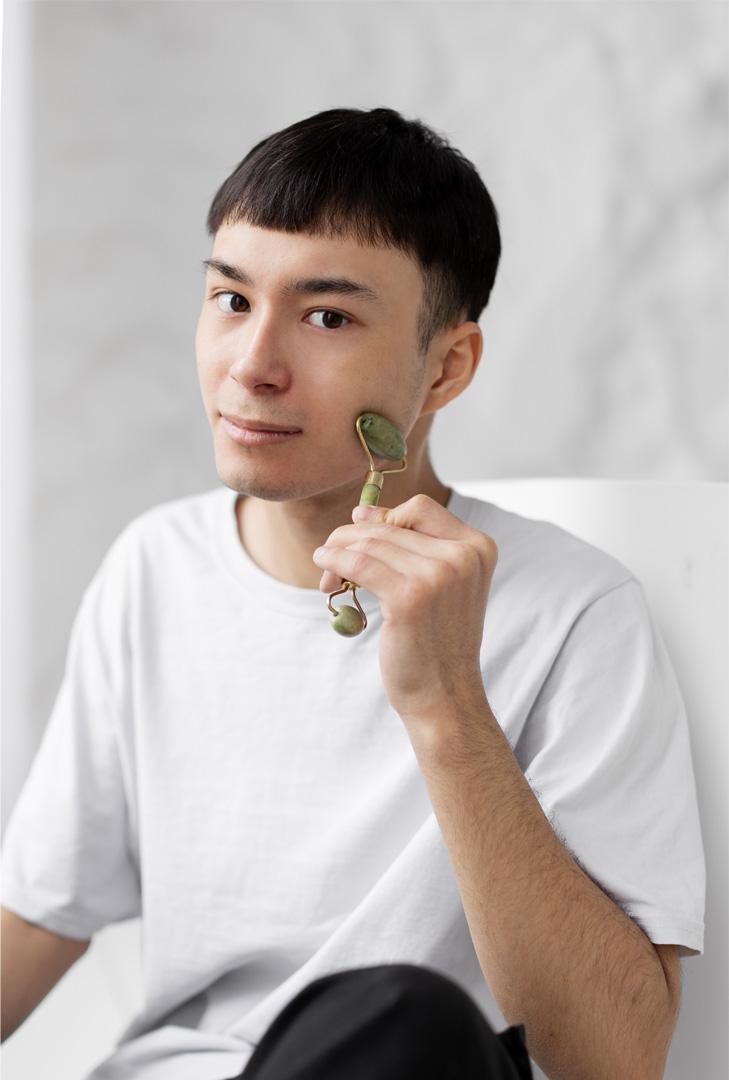 Reading
01
read for specific information about acne
Speaking
02
talk about how to deal with some health problems
beauty!
beauty!
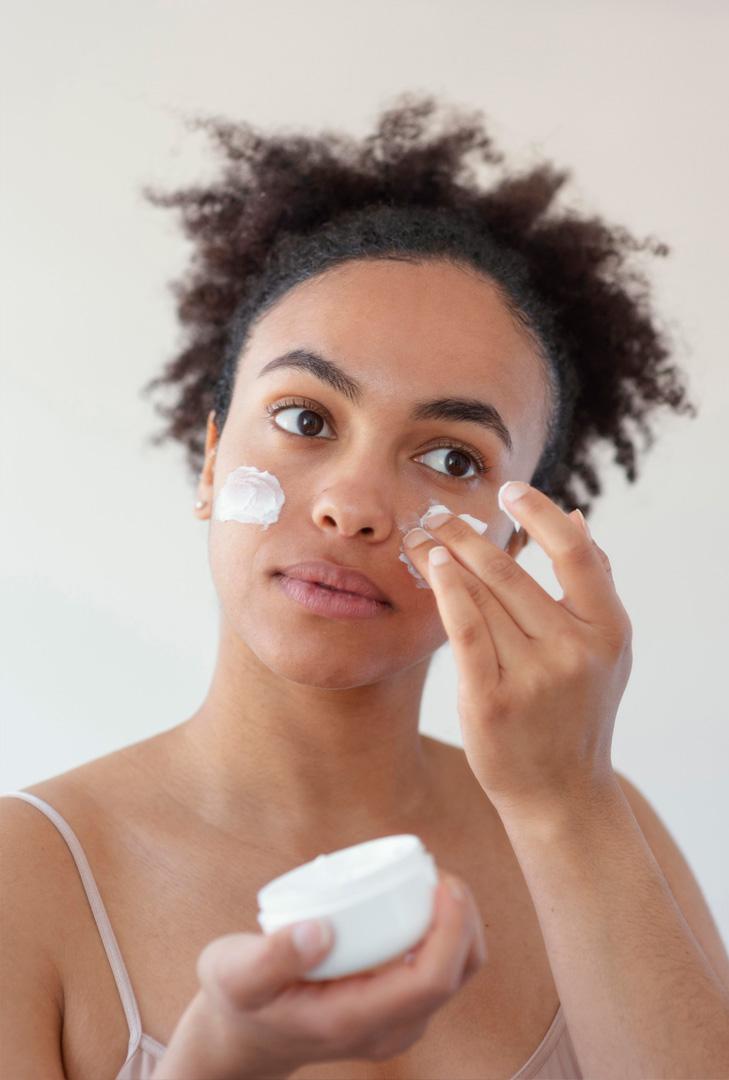 01
READING
great!
great!
Page 23
NEW WORDS
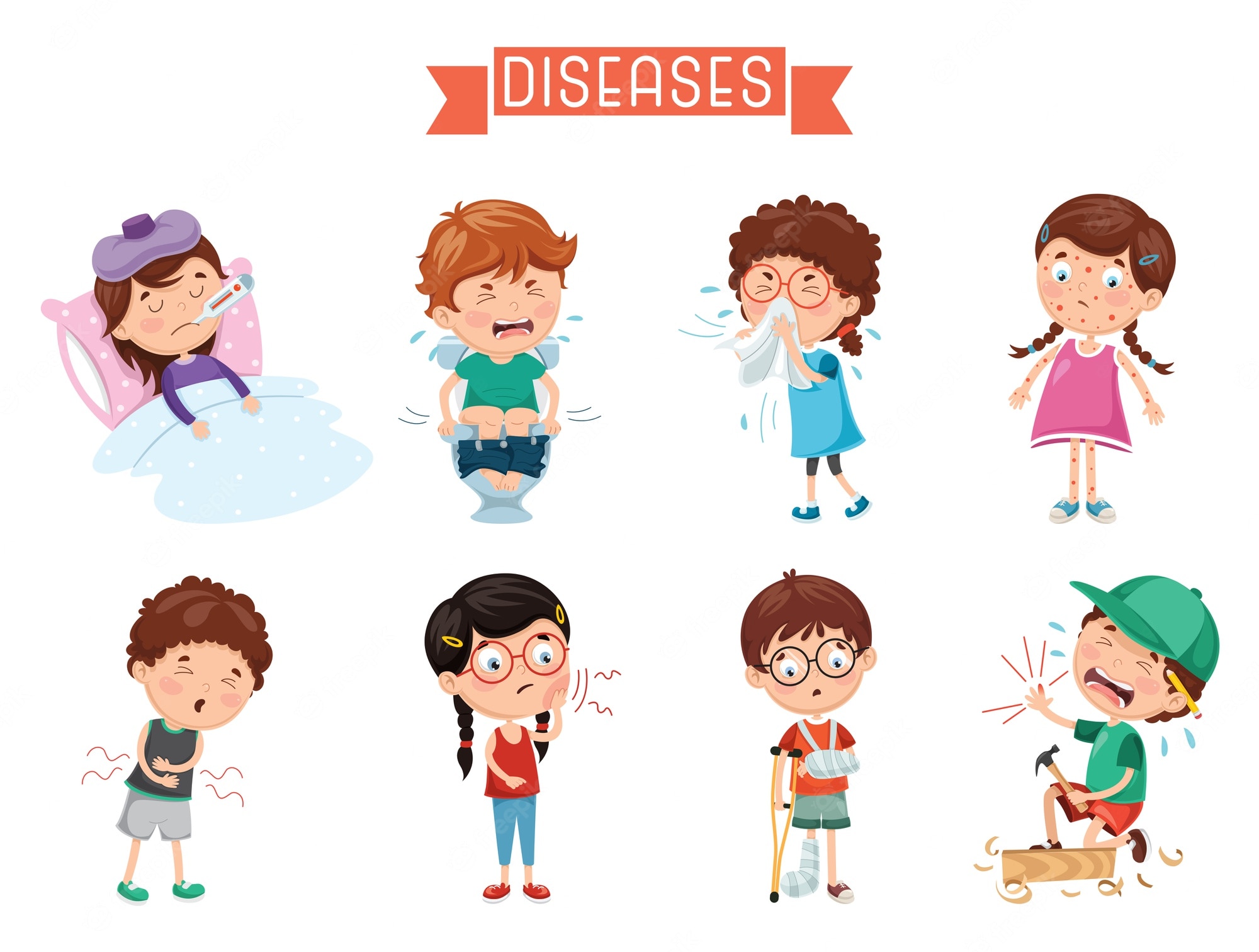 disease (n)
/dɪˈziːz/
bệnh tật
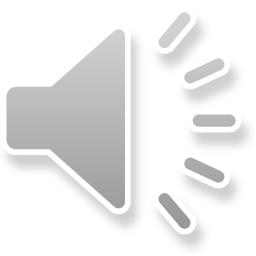 NEW WORDS
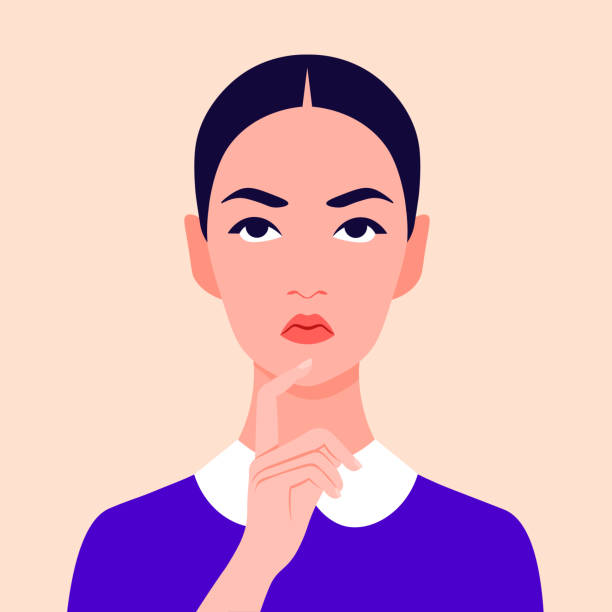 serious (adj)
/ˈsɪəriəs/
nghiêm trọng
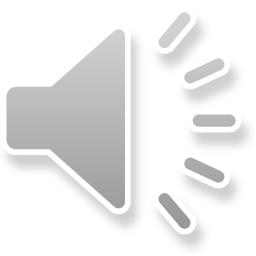 NEW WORDS
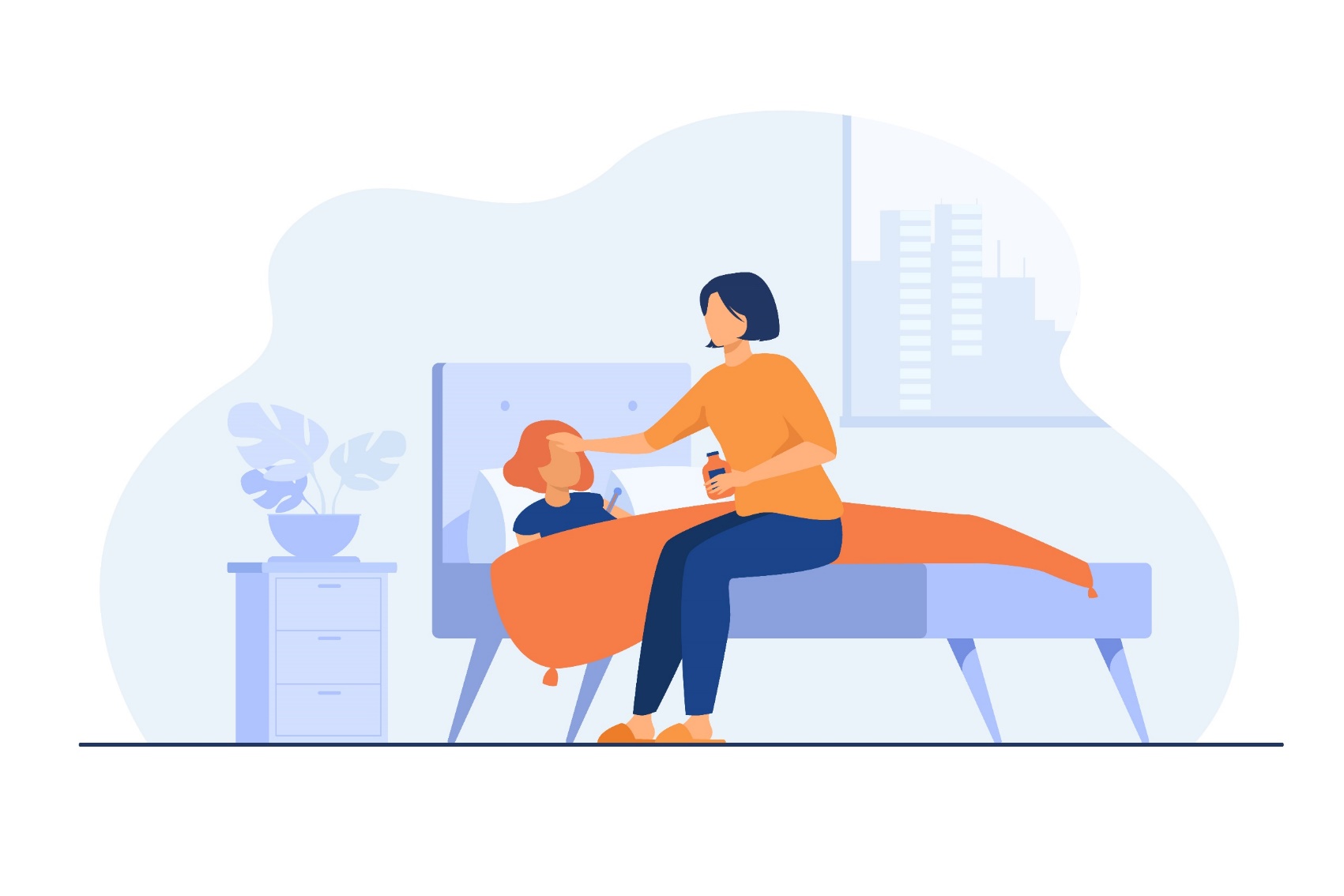 take care of (phr v)
/teɪk keər əv/
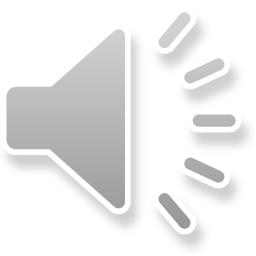 chăm sóc
NEW WORDS
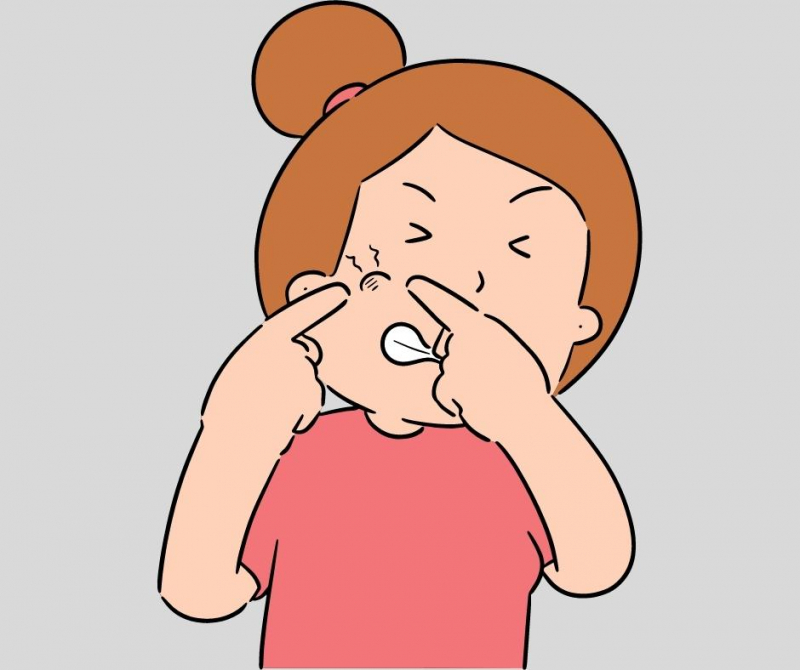 pop (v)
/pɒp/
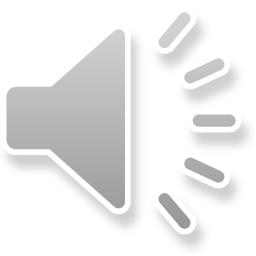 nặn, bóp
Ex 2: Read and match.
Acne is a skin condition. It causes small, red spots on the face and the back. It affects 70-80% of young people between 12 and 30. More girls have acne than boys. It’s not a serious disease but young people want to avoid it.Here are some tips for taking care of skin with acne.– Go to bed early and get enough sleep.– Eat more fruit and vegetables, and less fast food.– Wash your face with special soap for acne, but no more than twice a day.– Don’t touch or pop spots, especially when your hands are dirty.– If it gets serious, see a doctor.
Ex 2: Read and match.
Acne is a skin condition
Acne is a skin condition. It causes small, red spots on the face and the back. It affects 70-80% of young people between 12 and 30. More girls have acne than boys. It’s not a serious disease but young people want to avoid it.Here are some tips for taking care of skin with acne.– Go to bed early and get enough sleep.– Eat more fruit and vegetables, and less fast food.– Wash your face with special soap for acne, but no more than twice a day.– Don’t touch or pop spots, especially when your hands are dirty.– If it gets serious, see a doctor.
b
Ex 2: Read and match.
Acne is a skin condition. It causes small, red spots on the face and the back. It affects 70-80% of young people between 12 and 30. More girls have acne than boys. It’s not a serious disease but young people want to avoid it.Here are some tips for taking care of skin with acne.– Go to bed early and get enough sleep.– Eat more fruit and vegetables, and less fast food.– Wash your face with special soap for acne, but no more than twice a day.– Don’t touch or pop spots, especially when your hands are dirty.– If it gets serious, see a doctor.
It causes small, red
b
spots on the face and the back
d
Ex 2: Read and match.
Acne is a skin condition. It causes small, red spots on the face and the back. It affects 70-80% of young people between 12 and 30. More girls have acne than boys. It’s not a serious disease but young people want to avoid it.Here are some tips for taking care of skin with acne.– Go to bed early and get enough sleep.– Eat more fruit and vegetables, and less fast food.– Wash your face with special soap for acne, but no more than twice a day.– Don’t touch or pop spots, especially when your hands are dirty.– If it gets serious, see a doctor.
b
It affects 70 -
80% of young people
d
a
Ex 2: Read and match.
Acne is a skin condition. It causes small, red spots on the face and the back. It affects 70-80% of young people between 12 and 30. More girls have acne than boys. It’s not a serious disease but young people want to avoid it.Here are some tips for taking care of skin with acne.– Go to bed early and get enough sleep.– Eat more fruit and vegetables, and less fast food.– Wash your face with special soap for acne, but no more than twice a day.– Don’t touch or pop spots, especially when your hands are dirty.– If it gets serious, see a doctor.
b
d
It’s not a serious
a
disease
c
Ex 3. Read again and choose the correct answer A, B, or C.
1.The first paragraph is mainly about _____. 
A. what acne is
B. how to avoid acne
C. why people have acne
2. Which statement is NOT correct about acne?
A. Acne is a skin condition.
B. Acne may get serious.
C. Acne affects more boys than girls.
3. What age group does acne affect the most?
A. 12 – 20	            
B. 12 – 30	      
C. 70 – 80
4. How should you wash your face?
A. 3 – 4 times a day.
B. With soap for acne.
C. With cold water.
5. What does the word "it" in the last sentence refer to?
A. acne
B. disease
C. spot
Underline key words
Ex 3. Read again and choose the correct answer A, B, or C.
Acne is a skin condition. It causes small, red spots on the face and the back. It affects 70-80% of young people between 12 and 30. More girls have acne than boys. It’s not a serious disease but young people want to avoid it.Here are some tips for taking care of skin with acne.– Go to bed early and get enough sleep.– Eat more fruit and vegetables, and less fast food.– Wash your face with special soap for acne, but no more than twice a day.– Don’t touch or pop spots, especially when your hands are dirty.– If it gets serious, see a doctor.
1.The first paragraph is mainly about _____. 
A. what acne is
B. how to avoid acne
C. why people have acne
Acne is a skin condition.
Ex 3. Read again and choose the correct answer A, B, or C.
Acne is a skin condition. It causes small, red spots on the face and the back. It affects 70-80% of young people between 12 and 30. More girls have acne than boys. It’s not a serious disease but young people want to avoid it.Here are some tips for taking care of skin with acne.– Go to bed early and get enough sleep.– Eat more fruit and vegetables, and less fast food.– Wash your face with special soap for acne, but no more than twice a day.– Don’t touch or pop spots, especially when your hands are dirty.– If it gets serious, see a doctor.
Acne is a skin condition.
2. Which statement is NOT correct about acne?
A. Acne is a skin condition.
B. Acne may get serious.
C. Acne affects more boys than girls.
More
girls have acne than boys.


If it gets serious
Ex 3. Read again and choose the correct answer A, B, or C.
3. What age group does acne affect the most?
A. 12 – 20	            
B. 12 – 30	      
C. 70 – 80
Acne is a skin condition. It causes small, red spots on the face and the back. It affects 70-80% of young people between 12 and 30. More girls have acne than boys. It’s not a serious disease but young people want to avoid it.Here are some tips for taking care of skin with acne.– Go to bed early and get enough sleep.– Eat more fruit and vegetables, and less fast food.– Wash your face with special soap for acne, but no more than twice a day.– Don’t touch or pop spots, especially when your hands are dirty.– If it gets serious, see a doctor.
It affects 70-
80% of
between 12 and 30.
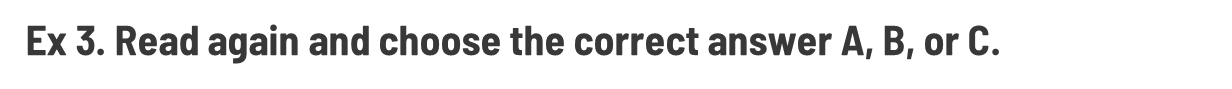 4. How should you wash your face?
A. 3 – 4 times a day.
B. With soap for acne.
C. With cold water.
Acne is a skin condition. It causes small, red spots on the face and the back. It affects 70-80% of young people between 12 and 30. More girls have acne than boys. It’s not a serious disease but young people want to avoid it.Here are some tips for taking care of skin with acne.– Go to bed early and get enough sleep.– Eat more fruit and vegetables, and less fast food.– Wash your face with special soap for acne, but no more than twice a day.– Don’t touch or pop spots, especially when your hands are dirty.– If it gets serious, see a doctor.
Wash your face with special soap for acne,
no more than twice a day.
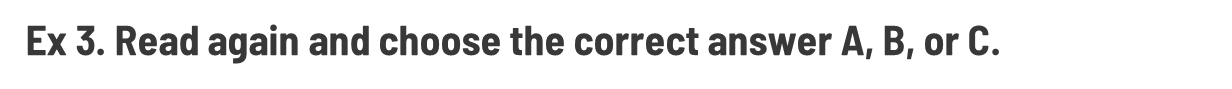 Acne is a skin condition. It causes small, red spots on the face and the back. It affects 70-80% of young people between 12 and 30. More girls have acne than boys. It’s not a serious disease but young people want to avoid it.Here are some tips for taking care of skin with acne.– Go to bed early and get enough sleep.– Eat more fruit and vegetables, and less fast food.– Wash your face with special soap for acne, but no more than twice a day.– Don’t touch or pop spots, especially when your hands are dirty.– If it gets serious, see a doctor.
5. What does the word "it" in the last sentence refer to?
A. acne
B. disease
C. spot
acne
it
Check your memory! Name some tips for taking care of skin with acne.
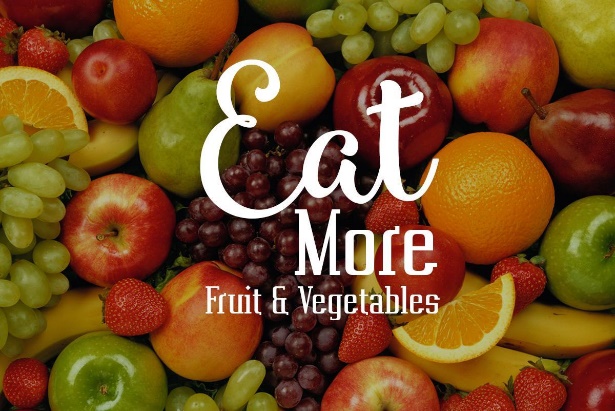 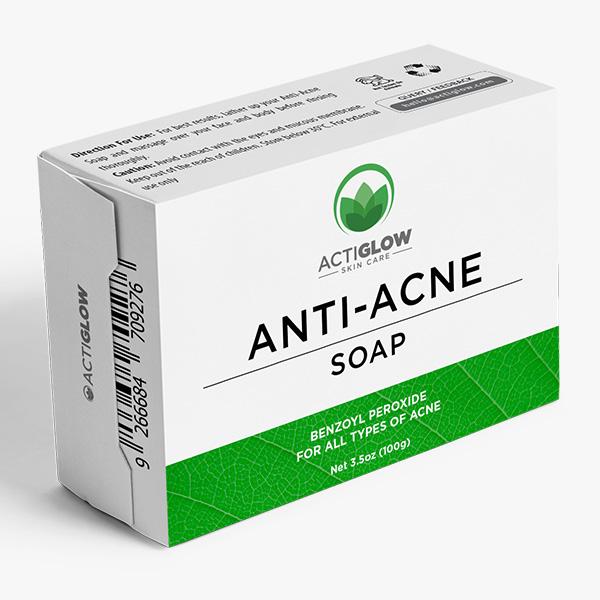 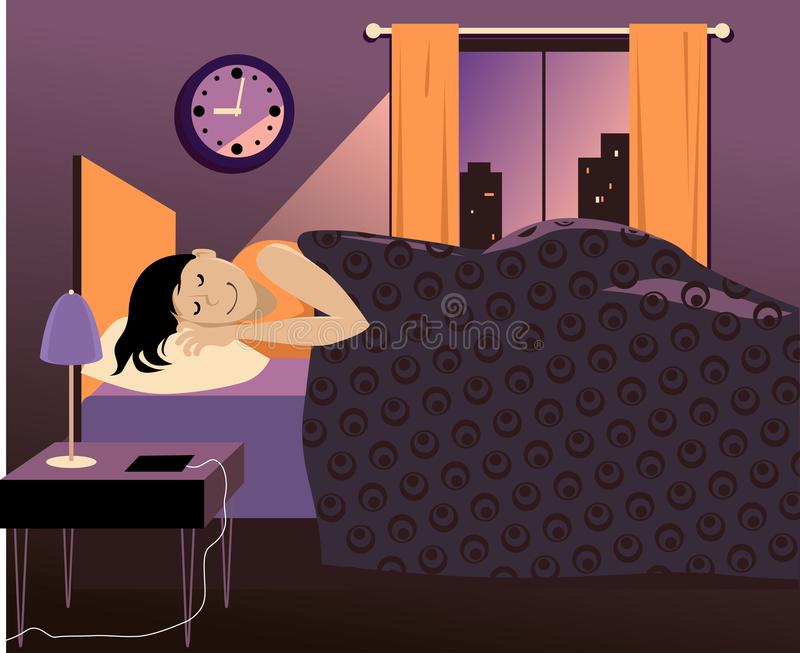 Eat more fruit and vegetables
Wash face with special soap for acne
Go to bed early and get enough sleep
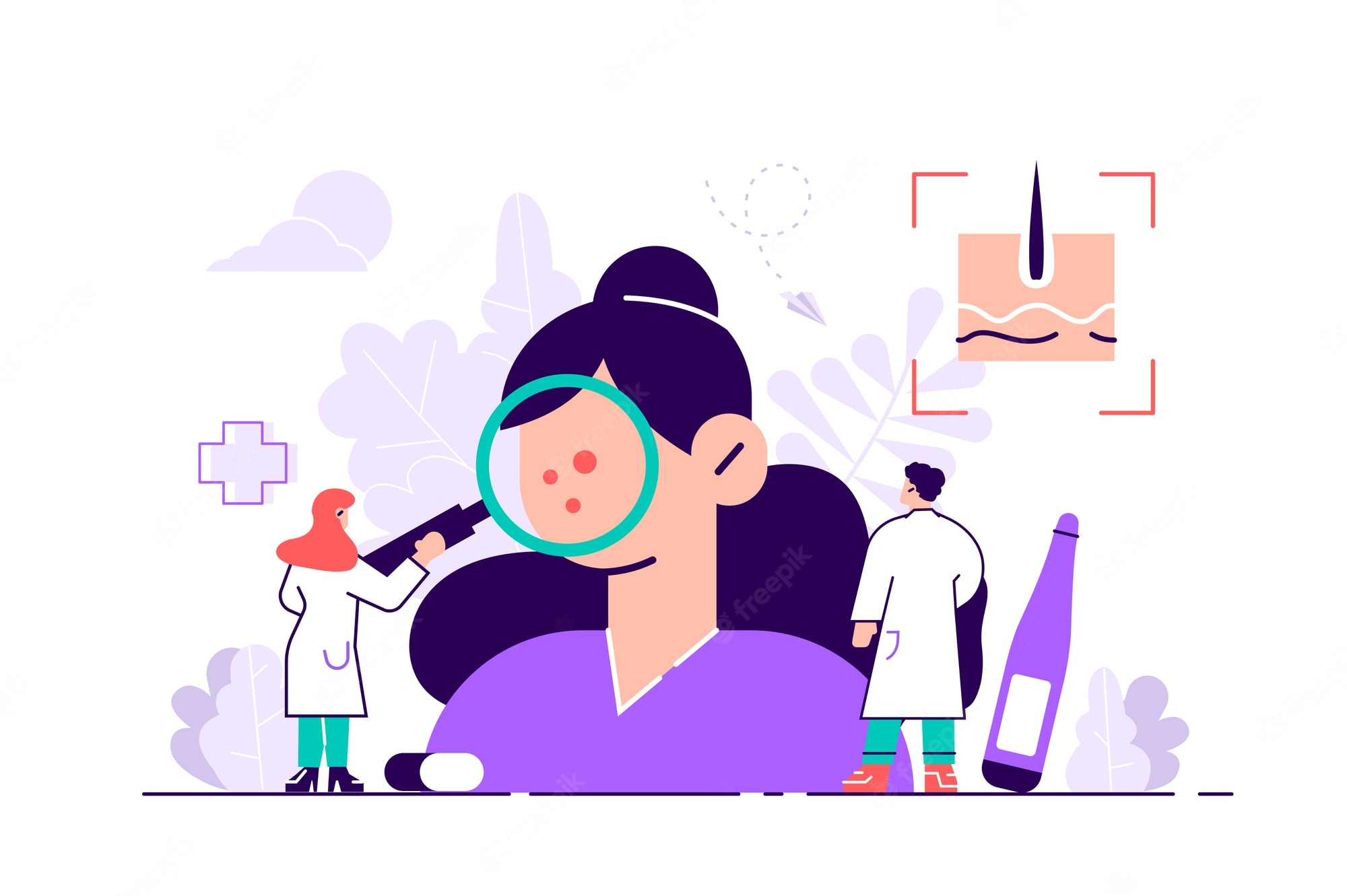 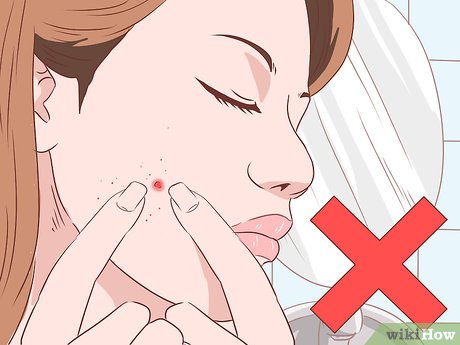 Don’t touch or pop spots
See a doctor it it gets serious
Ex 4: Work in pairs. Pick the tips which you can easily follow.
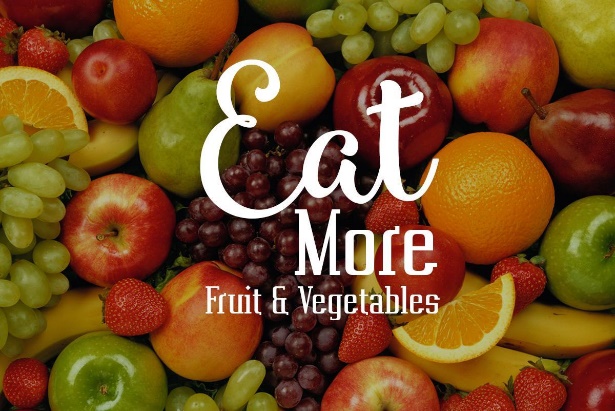 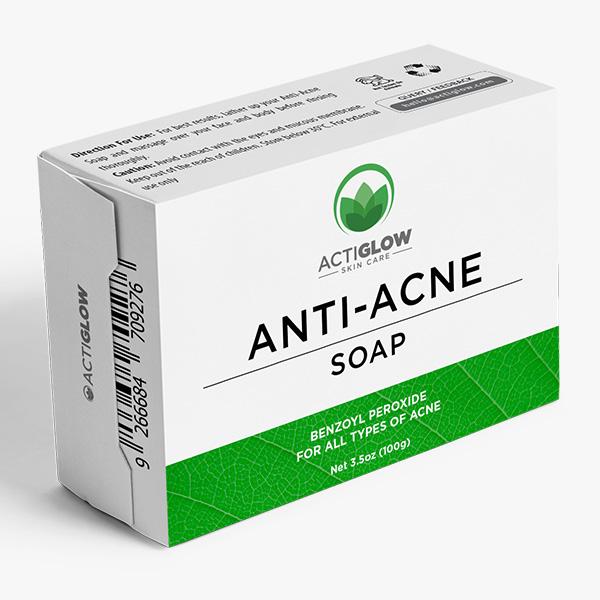 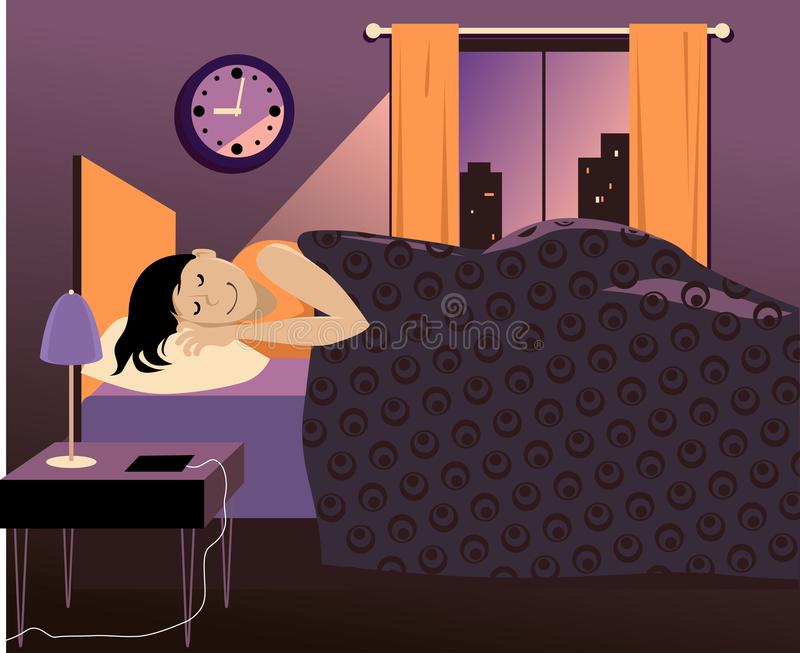 Eat more fruit and vegetables
Wash face with special soap for acne
Go to bed early and get enough sleep
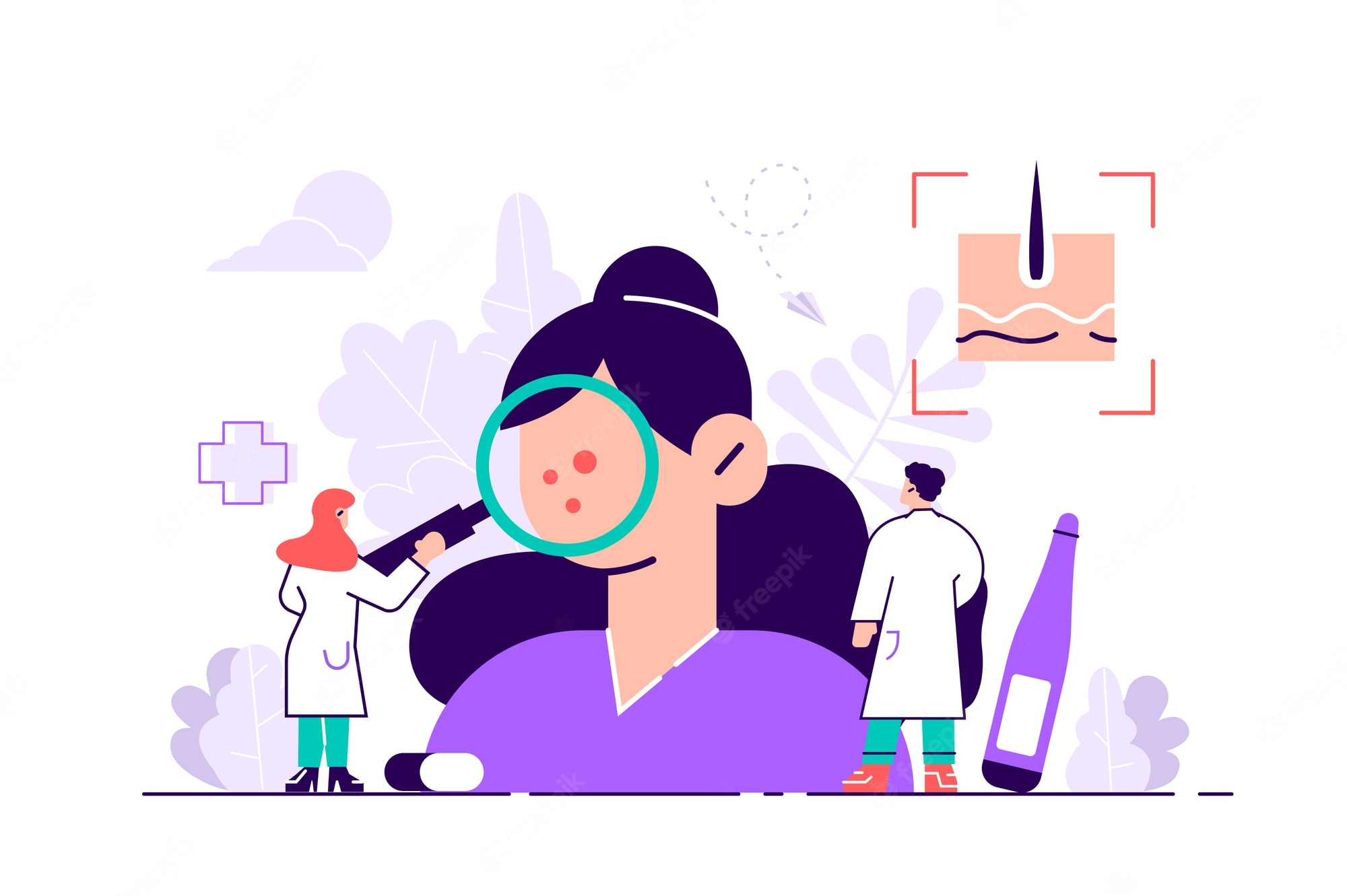 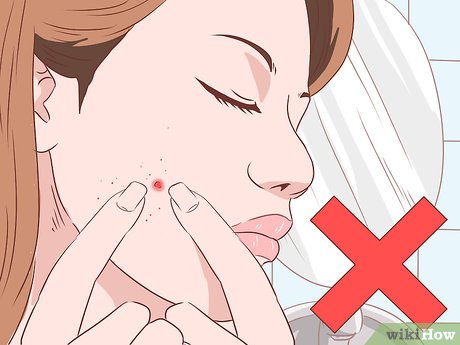 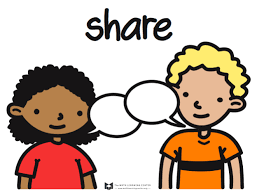 Don’t touch or pop spots
See a doctor it it gets serious
02
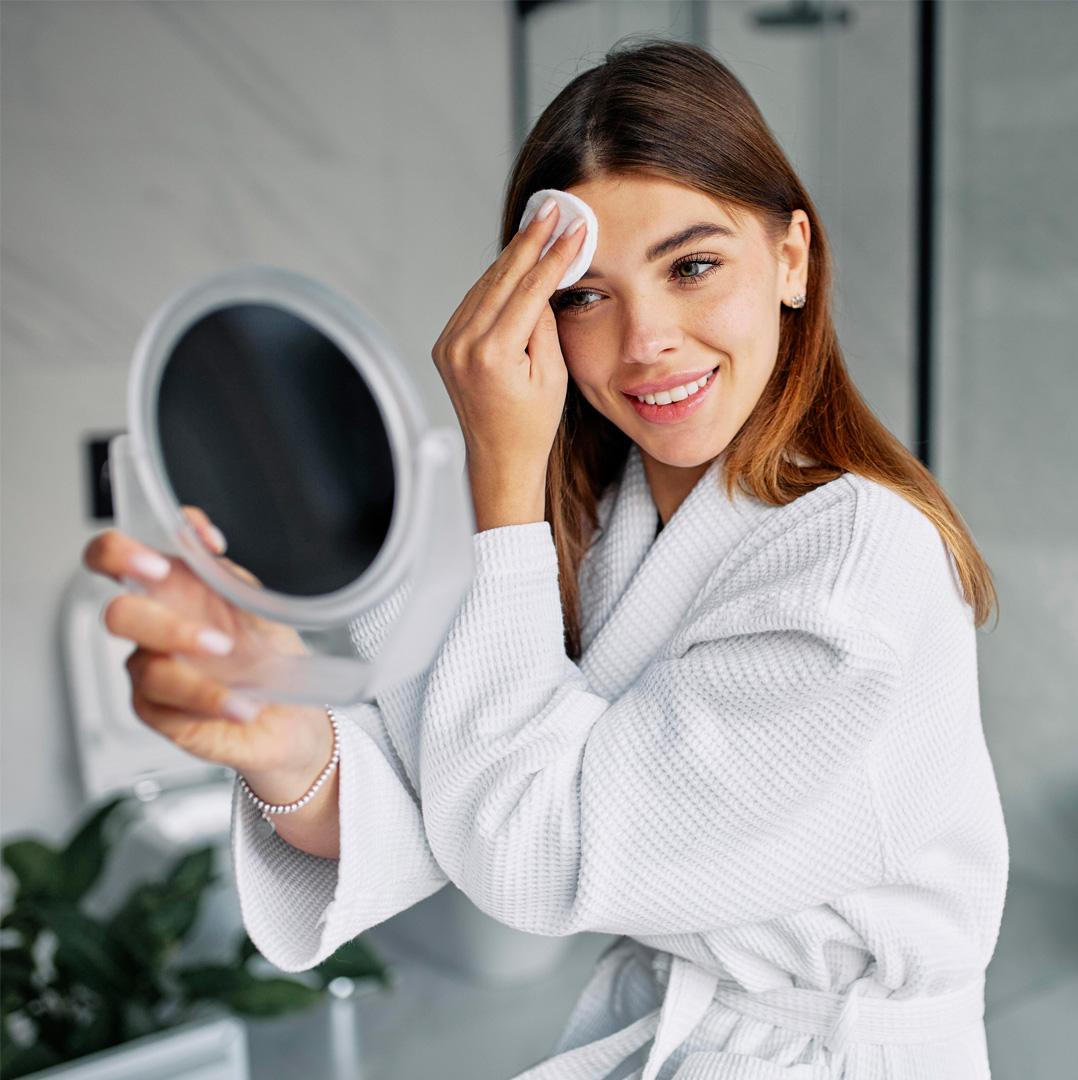 SPEAKING
Page 24
Ex 5: What are the health tips?
Work in groups of 6.
Read the heath problems.
Discuss and make notes of some tips.
5 minutes.
Share ideas with the class.
Read and make notes of some tips you can give each person.
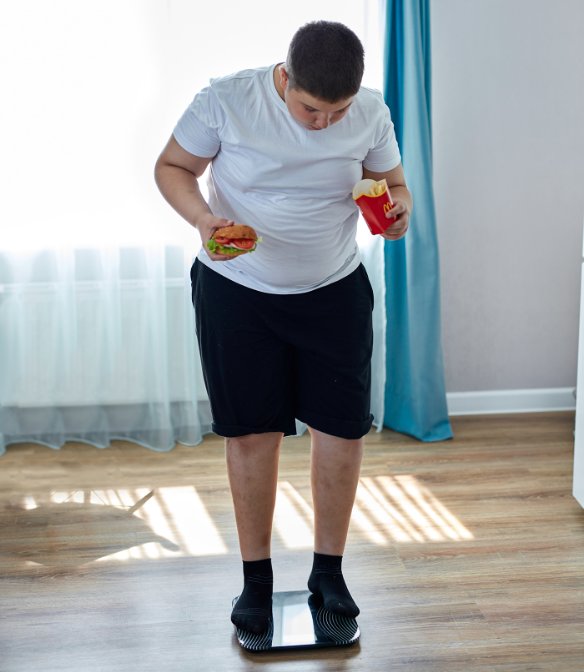 1. I have chapped lips. 
__________________________
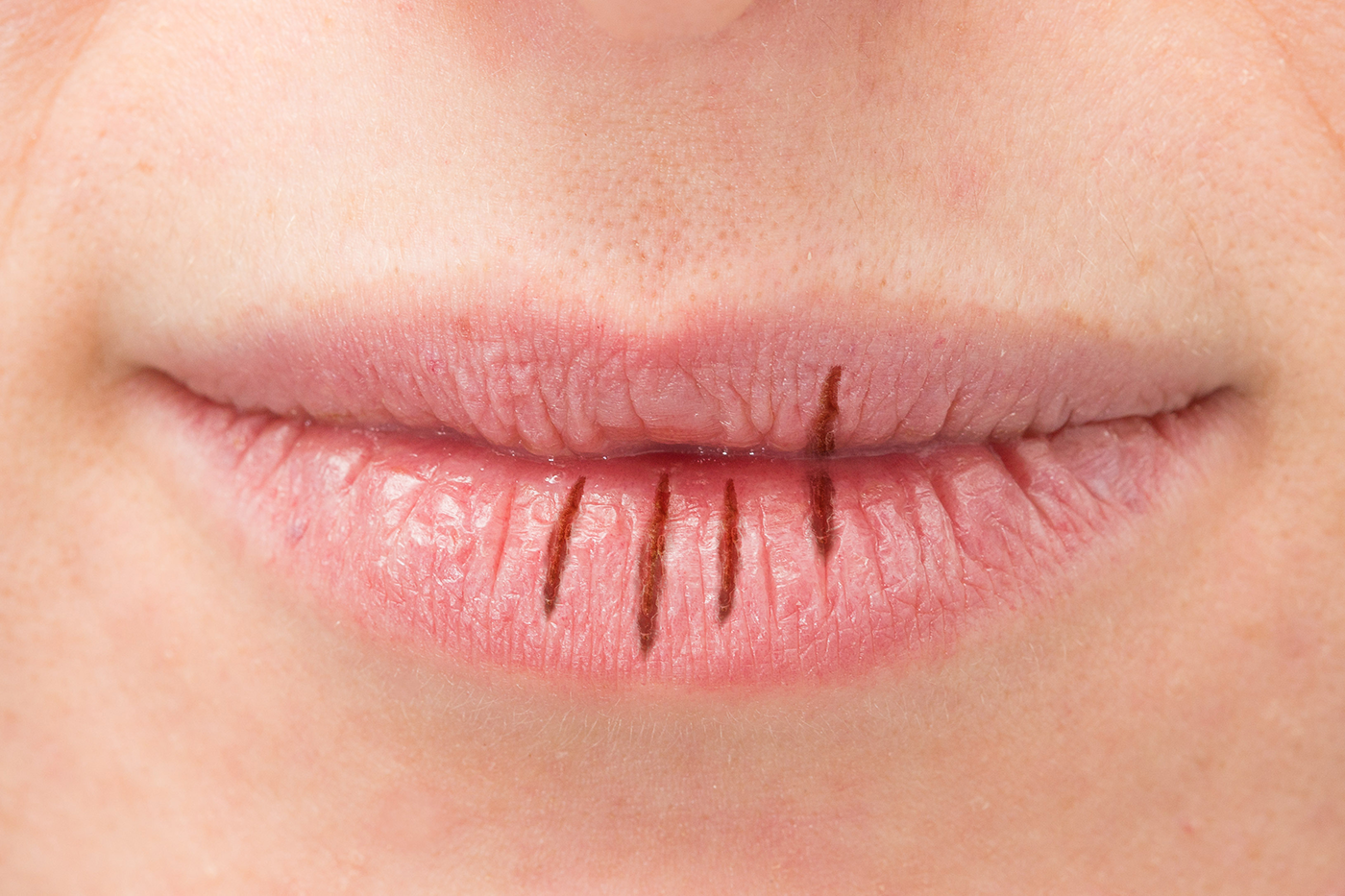 2. I’m putting on weight.
 __________________________
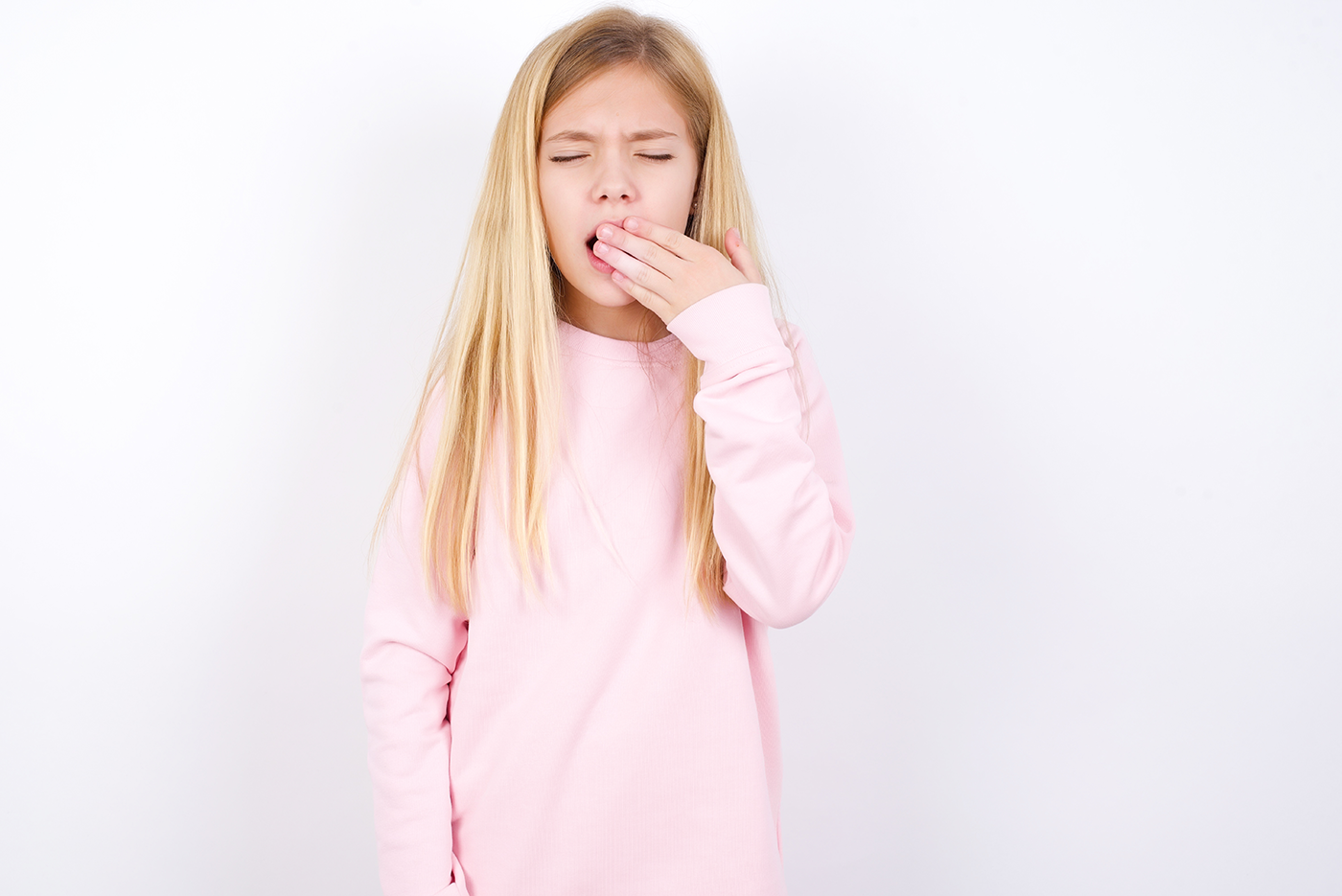 3. I often feel sleepy during the day
 __________________________
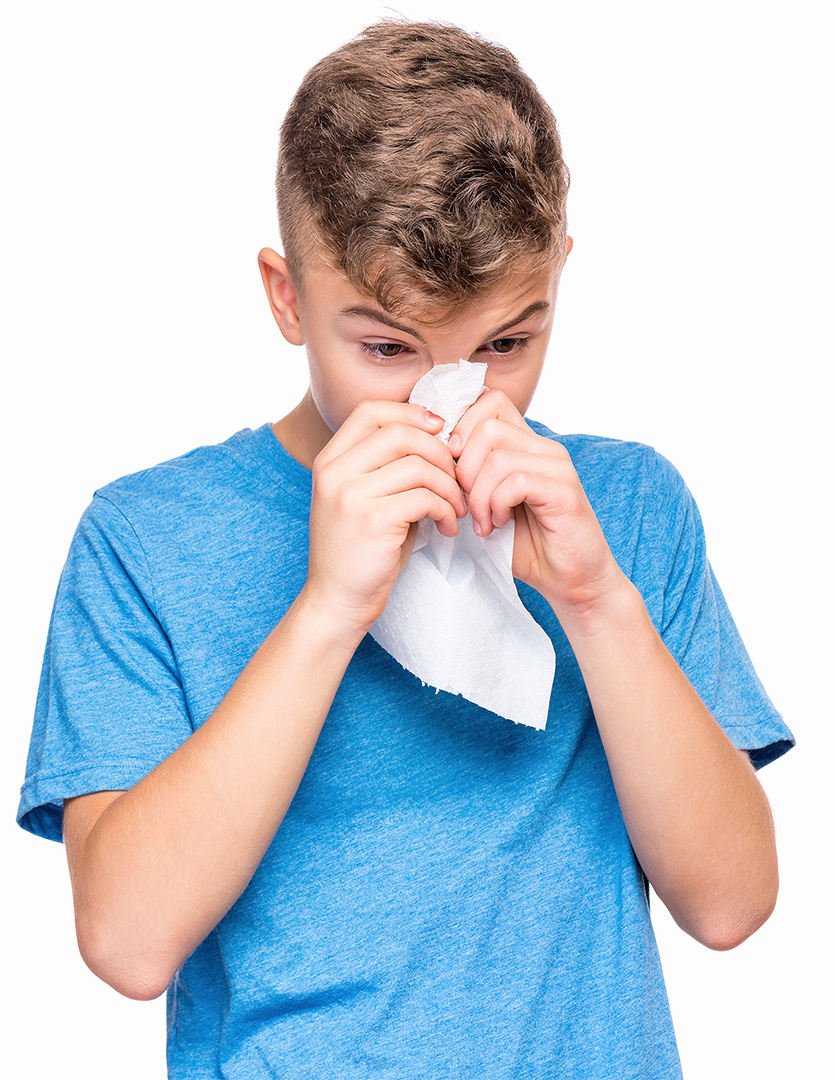 4. I have the flu.
 __________________________
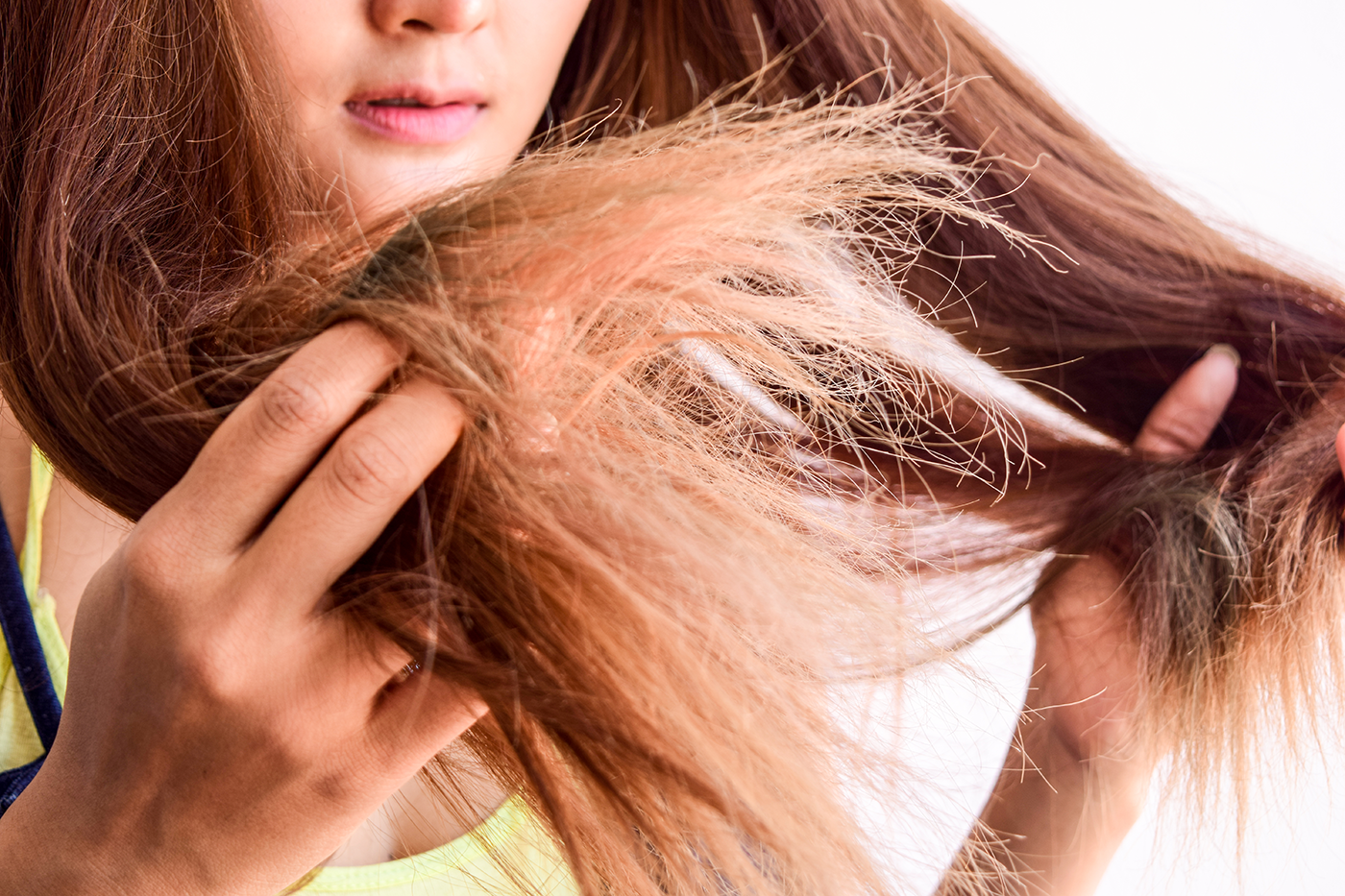 5. My hair is dry.
 __________________________
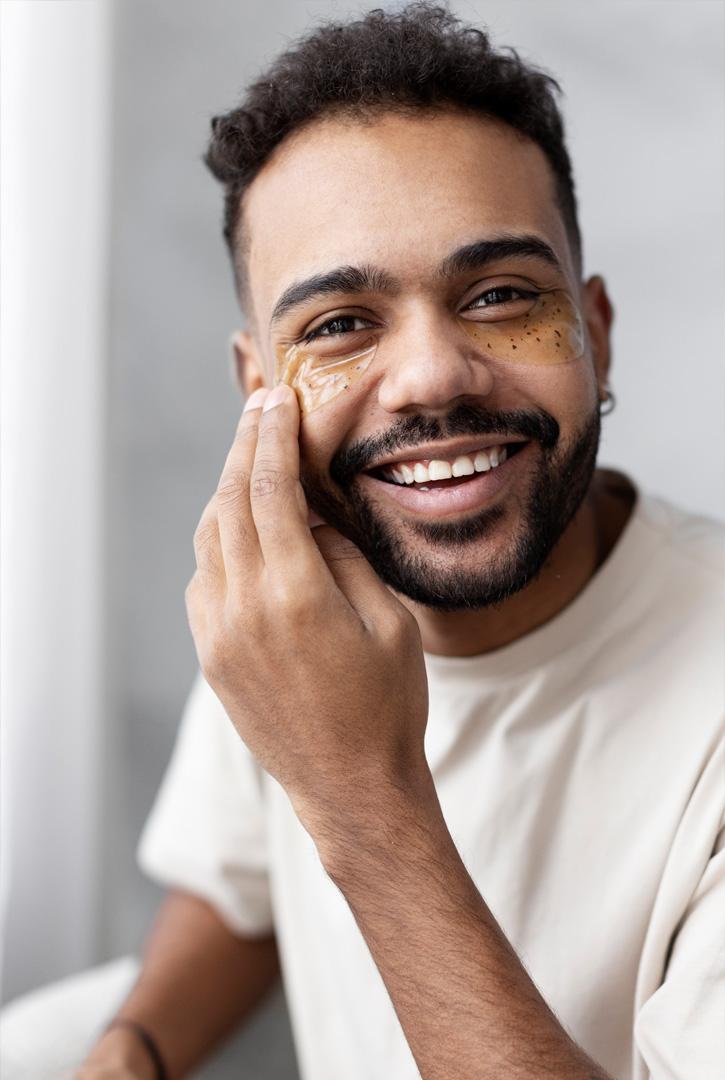 Let’s share!
awesome
awesome
Some suggested tips.
1. I have chapped lips. 
__________________________
__________________________
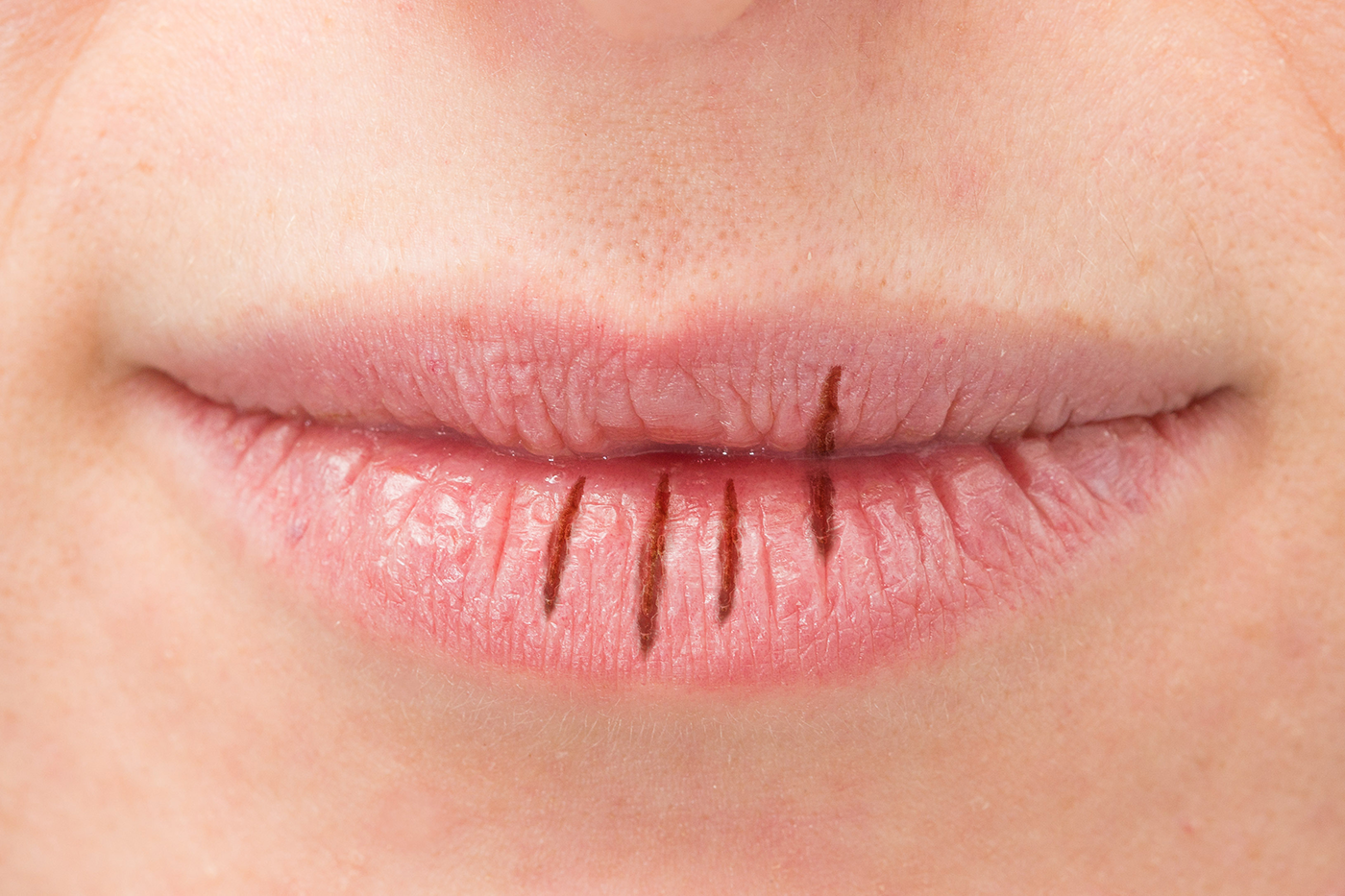 Use some lip balm.
Use coconut oil or body lotion.
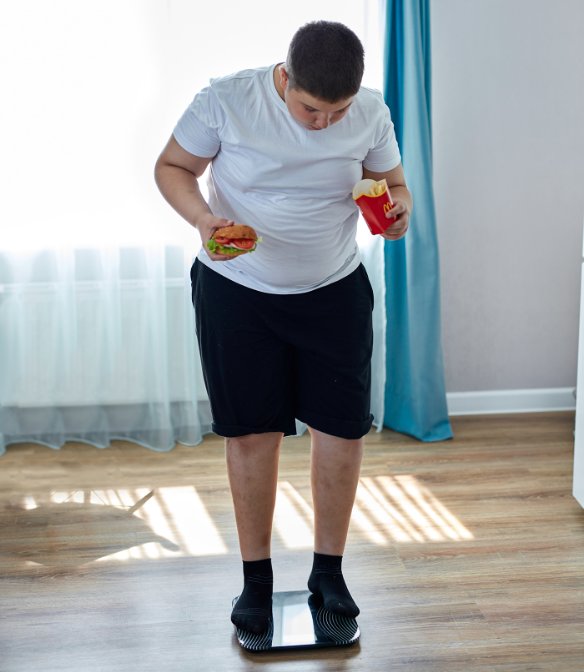 2. I’m putting on weight.
  __________________________
__________________________
Eat less fast food, meat, and ice cream.
Eat more fruit and vegetable.
Some suggested tips.
3. I often feel sleepy during the day
  __________________________
__________________________
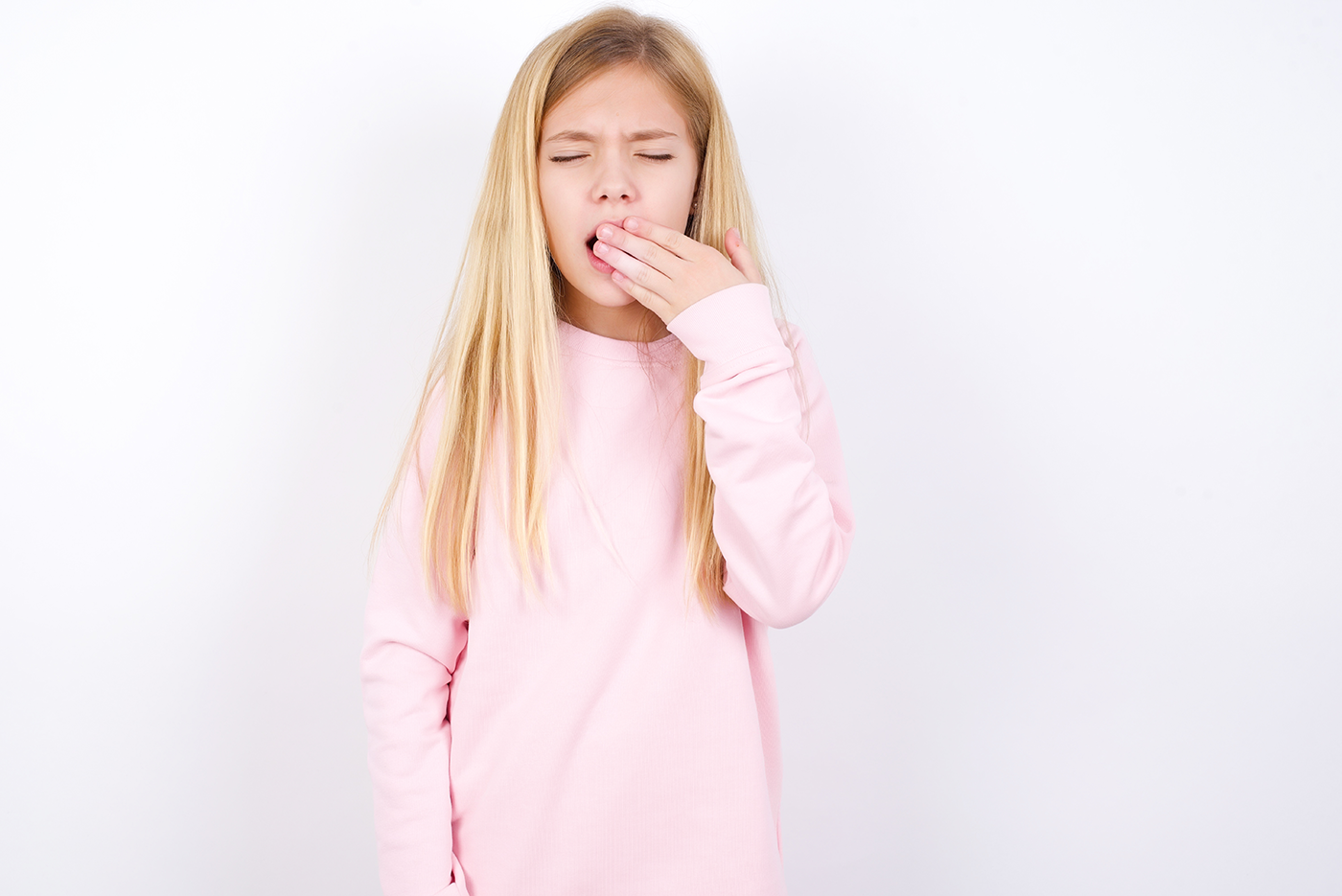 Get enough sleep, 7 - 8 hours a day.
Don't go to bed too late.
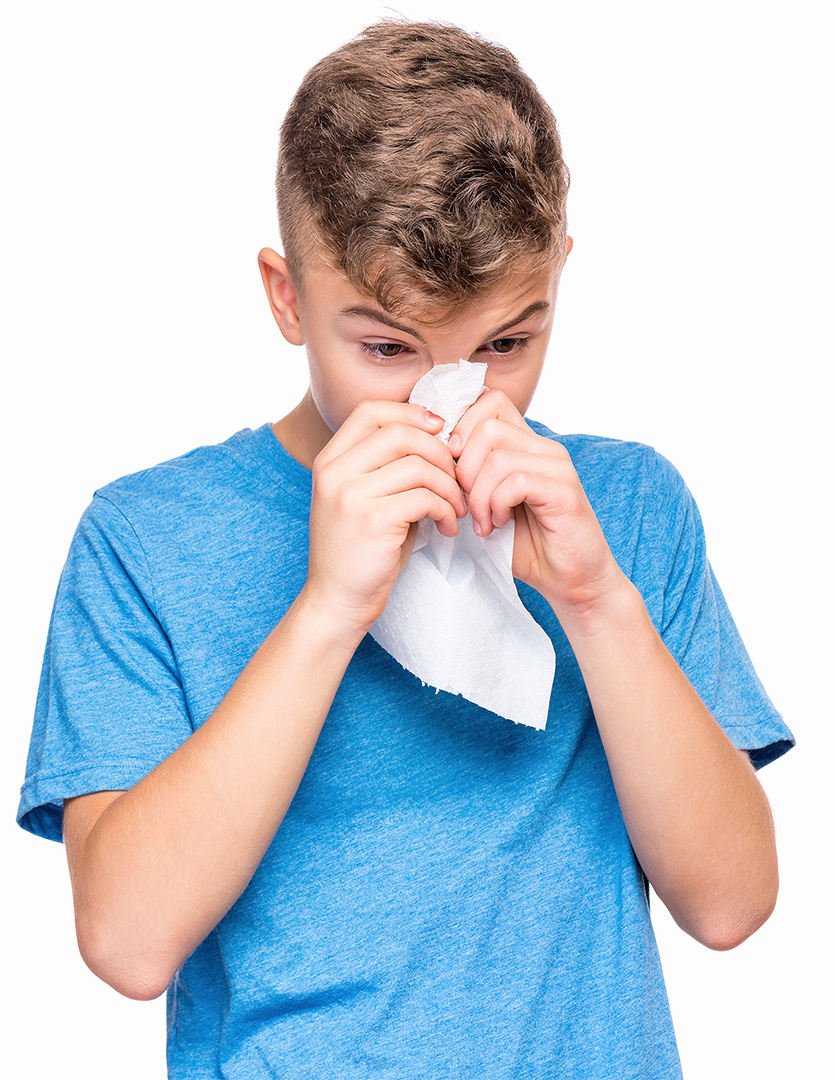 4. I have the flu.
  __________________________
__________________________
Keep warm and stay in bed.
Drink plenty of water and eat light food.
Some suggested tips.
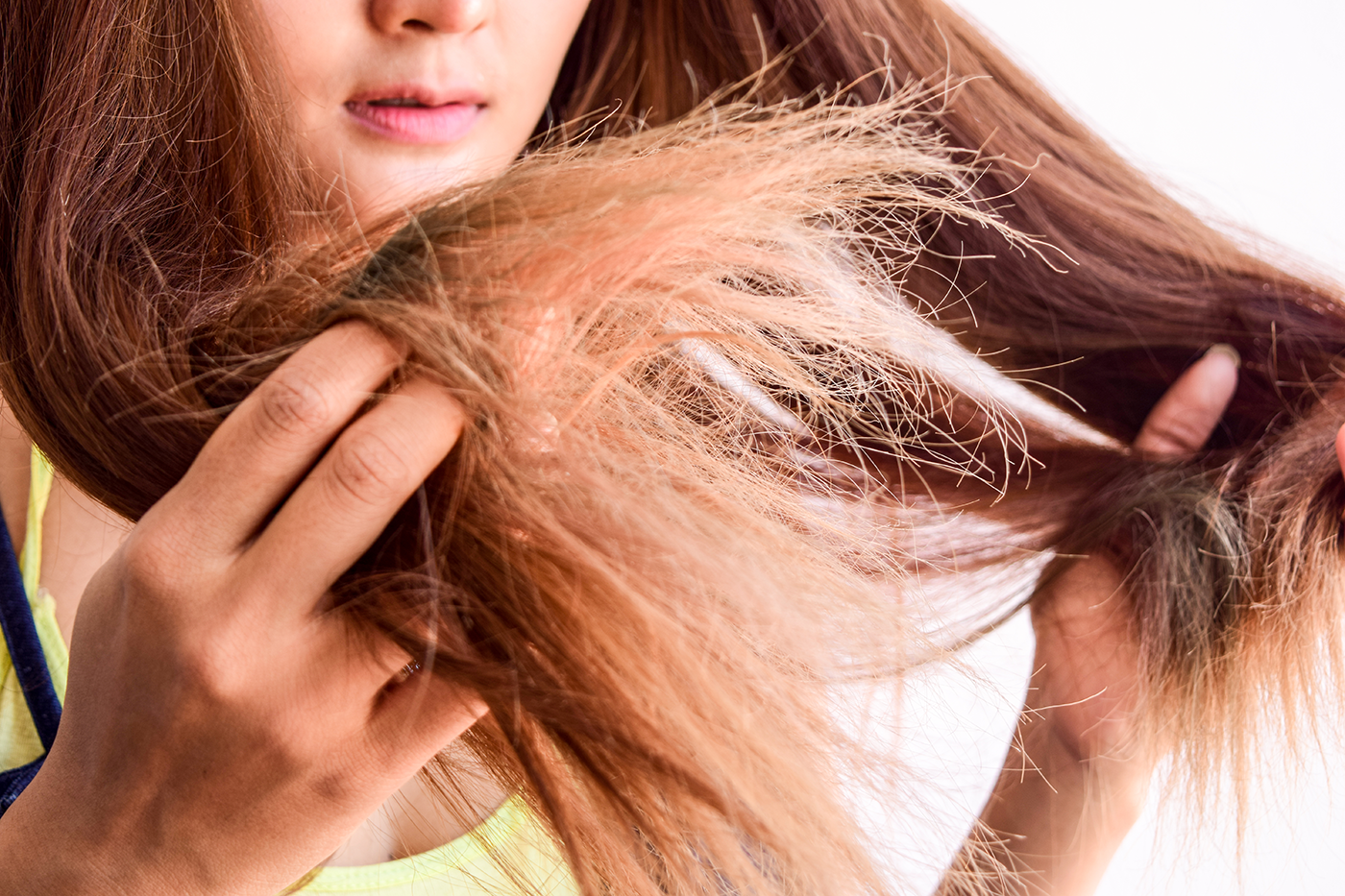 5. My hair is dry
  __________________________
__________________________
Avoid washing your hair every day.
Take vitamins.
RECAP
READING
SPEAKING
information about acne
how to deal with some health problems
awesome!
awesome!
all ready!
all ready!
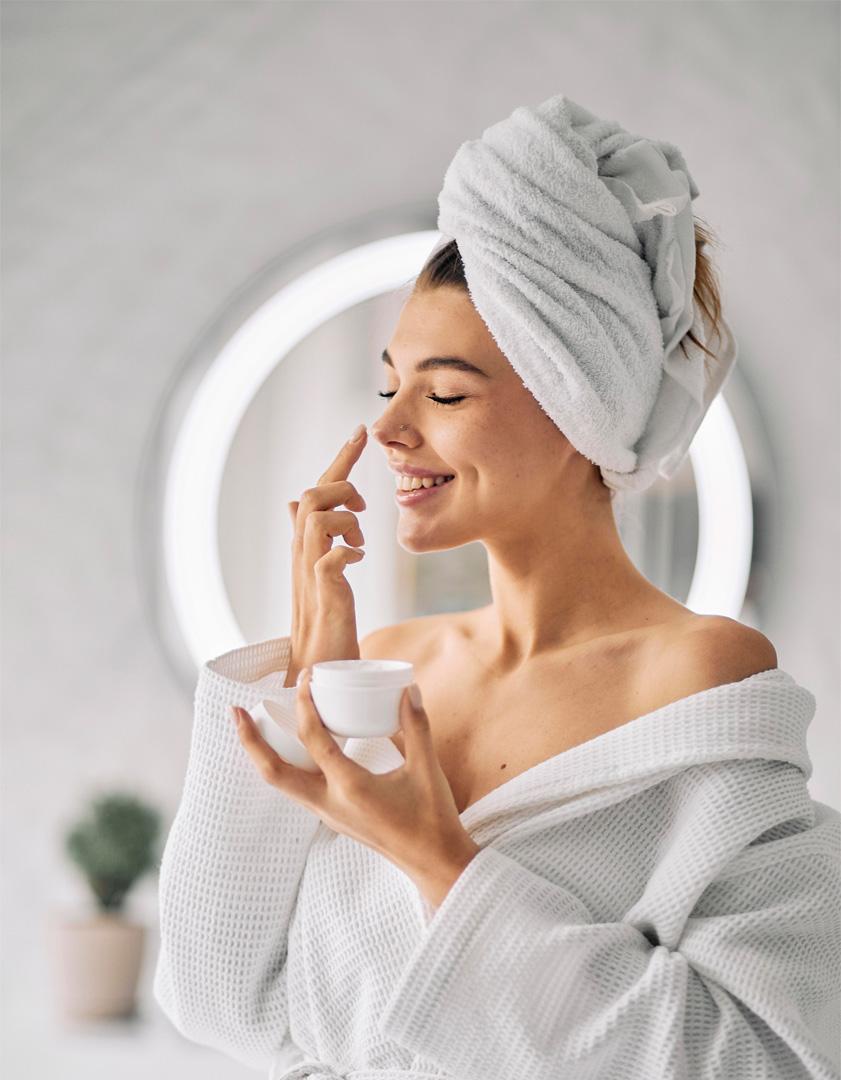 Thanks!
Do you have any questions?
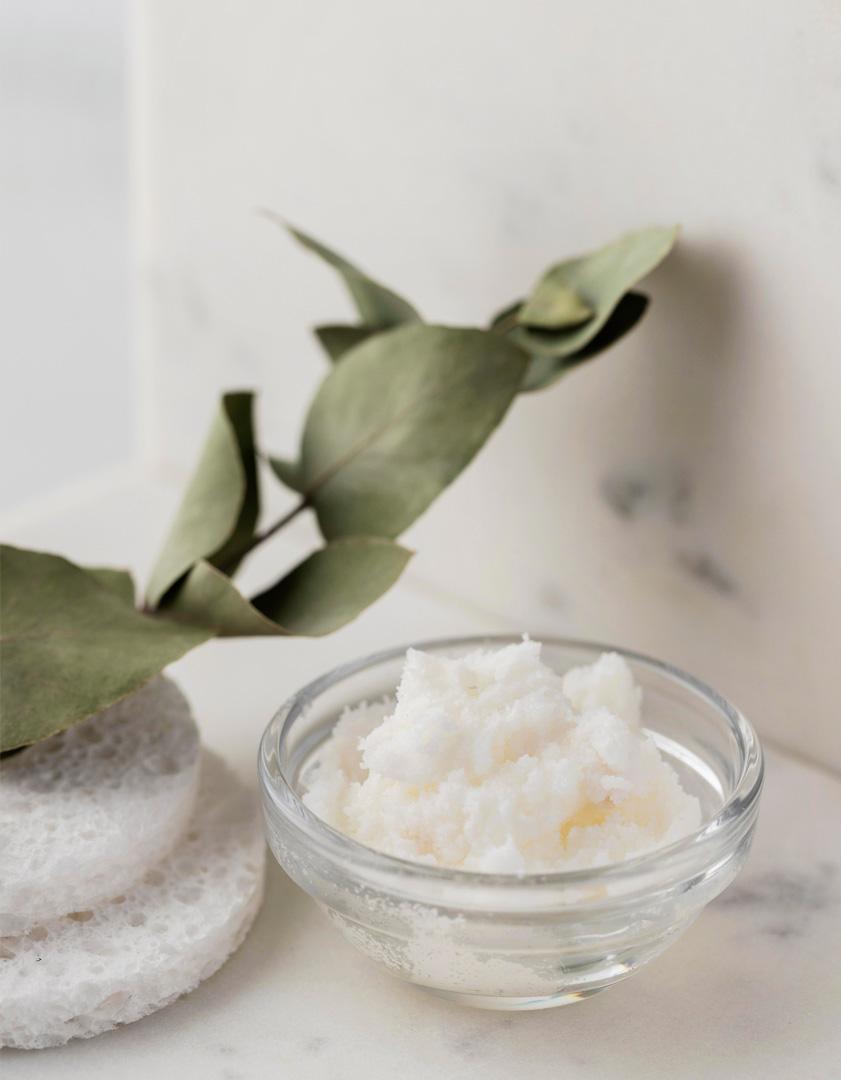 Please keep this slide for attribution
amazing!!
amazing!!